Муниципальное бюджетное общеобразовательное учреждение-начальная общеобразовательная школа №12
«Проект предметно-развивающей среды музыкального зала  в соответствии с требованиями 
ФГОС ДО.»
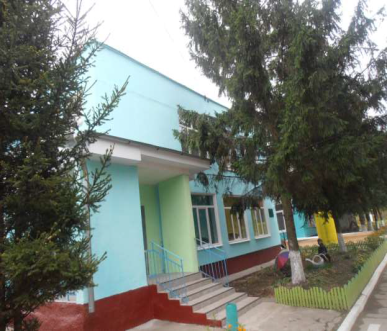 Выполнила : Музыкальный руководитель Морозова С.М.

            г. Тула
            2015 г.
Музыкальный зал -
среда эстетического развития, место постоянного общения ребенка с музыкой.
Особую роль предметно-развивающей среды в становлении личности ребенка подчеркивают в своих исследованиях 
Р.Б. Стеркина, 
Н.А. Ветлугина, 
Г.Н. Пантелеев, 
Н.А. Ревуцкая, 
В.С. Мухина, 
В.А. Горянина, 
Ю.С.Мануйлов, 
С.Л.Новоселова, 
В.А.Петровский
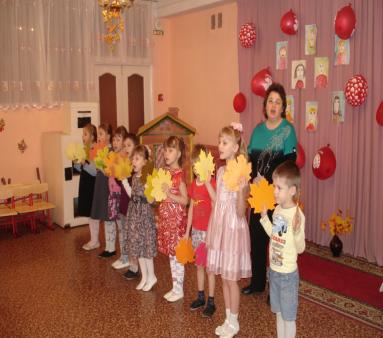 Исследования последних лет со всей очевидностью показали особую значимость для маленького ребенка социальных условий жизни, складывающихся из общения, обучающих игр, развивающего влияния окружающей среды - всего того, что принято считать культурой воспитания.
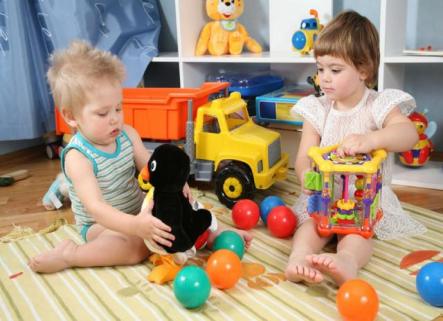 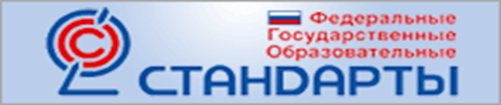 3.3.Требования к развивающей предметно-пространственной среде.
3.3.1. Развивающая предметно-пространственная среда обеспечивает максимальную реализацию образовательного потенциала пространства Организации, Группы, а также территории, прилегающей к Организации или находящейся на небольшом удалении, приспособленной для реализации Программы (далее - участок), материалов, оборудования и инвентаря для развития детей дошкольного возраста в соответствии с особенностями каждого возрастного этапа, охраны и укрепления их здоровья, учета особенностей и коррекции недостатков их развития.
3.3.2. Развивающая предметно-пространственная среда должна обеспечивать возможность общения и совместной деятельности детей (в том числе детей разного возраста) и взрослых, двигательной активности детей, а также возможности для уединения.
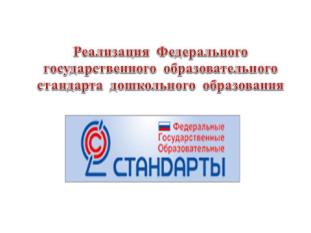 3.3.3.      Развивающая предметно-пространственная среда должна обеспечивать:
реализацию различных образовательных программ;
в случае организации инклюзивного образования - необходимые для него условия; учет национально-культурных, климатических условий, в которых осуществляется образовательная деятельность; учет возрастных особенностей детей.
3.3.4. Развивающая предметно-пространственная среда должна быть содержательно-насыщенной, трансформируемой, полифункциональной, вариативной, доступной и безопасной.
ФГОС ДО
Организация образовательного пространства и разнообразие материалов,оборудования и инвентаря (в здании и на участке) должны обеспечивать:
игровую, познавательную, исследовательскую и творческую активность всех воспитанников, экспериментирование с доступными детям материалами (в том числе с песком и водой);
двигательную активность, в том числе развитие крупной и мелкой моторики, участие в подвижных играх и соревнованиях;
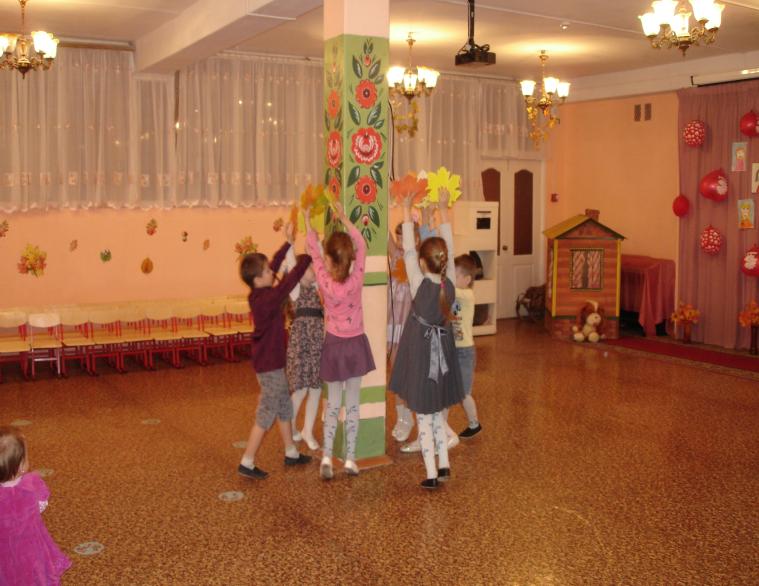 ФГОС ДО Организация образовательного пространства и разнообразие материалов,оборудования и инвентаря (в здании и на участке) должны обеспечивать:
эмоциональное благополучие детей во взаимодействии с предметно-пространственным окружением;
возможность самовыражения детей.
Для детей младенческого и раннего возраста образовательное пространство должно предоставлять необходимые и достаточные возможности для движения, предметной и игровой деятельности с разными материалами.
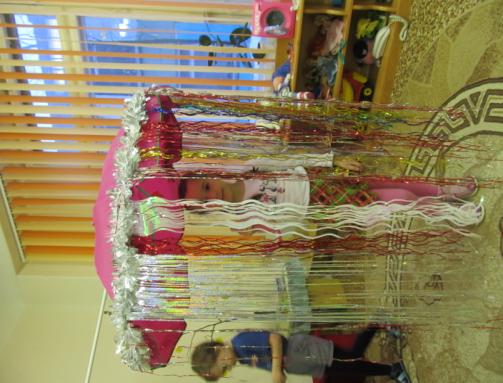 Роль среды в развитии детей
прослеживается на примере ее основных
функций: 
  Организующей
  Воспитательной
  Развивающей
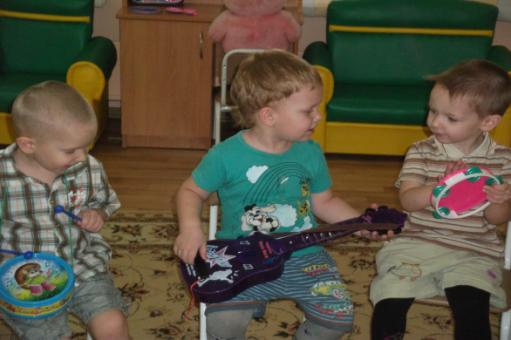 Насыщенность среды должна соответствовать возрастным возможностям детей и содержанию Программы.Образовательное пространство должно быть оснащено средствами обучения и воспитания (в том числе техническими), соответствующими материалами, в том числе расходным игровым, спортивным, оздоровительным оборудованием, инвентарем (в соответствии со спецификой Программы).
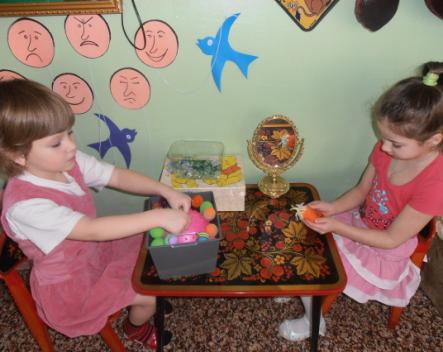 ФГОС ДО
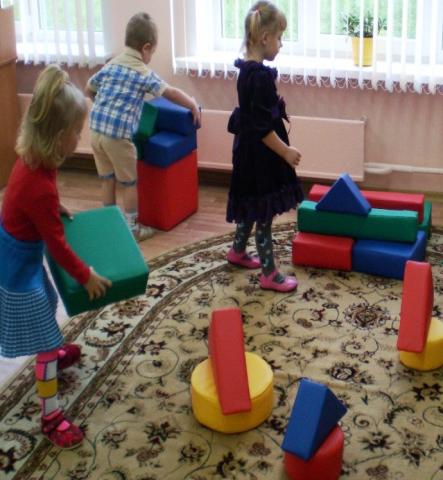 Трансформируемость пространства предполагает возможность изменений предметно-пространственной среды в зависимости от образовательной ситуации, в том числе от меняющихся интересов и возможностей детей;
ФГОС ДО
Полифункциональность материалов предполагает:
возможность разнообразного использования различных составляющих предметной среды, например, детской мебели, матов, мягких модулей, ширм и т.д.;
наличие в Организации или Группе полифункциональных (не обладающих жестко закрепленным способом употребления) предметов, в том числе природных материалов, пригодных для использования в разных видах детской активности (в том числе в качестве предметов-заместителей в детской игре).
ФГОС ДО
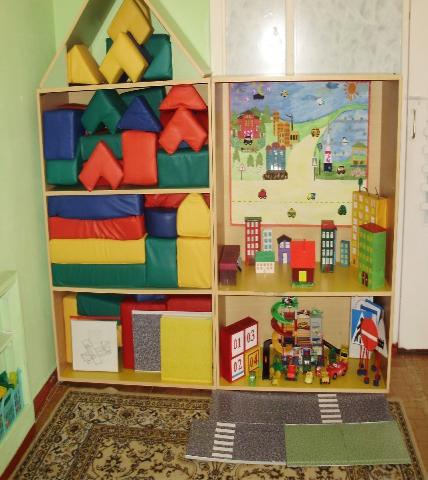 Вариативность среды предполагает:

наличие в Организации или Группе различных пространств (для игры, конструирования, уединения и пр.), а также разнообразных материалов, игр, игрушек и оборудования, обеспечивающих свободный выбор детей;
периодическую сменяемость игрового материала, появление новых предметов, стимулирующих игровую, двигательную, познавательную и исследовательскую активность детей.
ФГОС ДО
Доступность среды предполагает:
доступность для воспитанников, в том числе детей с ограниченными возможностями здоровья и детей-инвалидов, всех помещений, где осуществляется образовательная деятельность;
свободный доступ детей, в том числе детей с ограниченными возможностями здоровья, к играм, игрушкам, материалам, пособиям, обеспечивающим все основные виды детской активности;
исправность и сохранность материалов и оборудования.
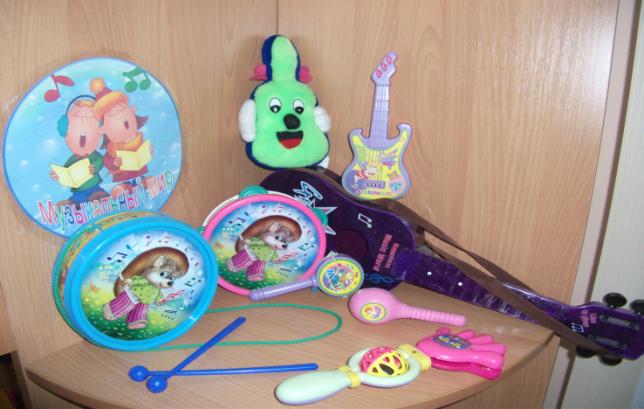 ФГОС ДО
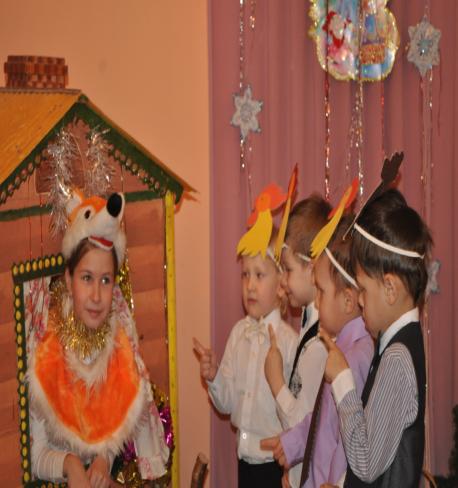 Безопасность предметно-пространственной среды предполагает соответствие всех ее элементов требованиям по обеспечению надежности и безопасности их использования.
При организации предметно-пространственной среды в детском саду необходимасложная, многоплановая и творческая деятельность всех педагогов ДОУ.Ведь разнообразие игрушек не является основным условием развития ребенка.
Созданная эстетическая среда вызывает у детей чувство радости,
эмоционально положительное отношение к детскому саду, желание
посещать его, обогащает новыми впечатлениями и знаниями, побуждает к активной творческой деятельности, способствует интеллектуальному
развитию детей дошкольного возраста.
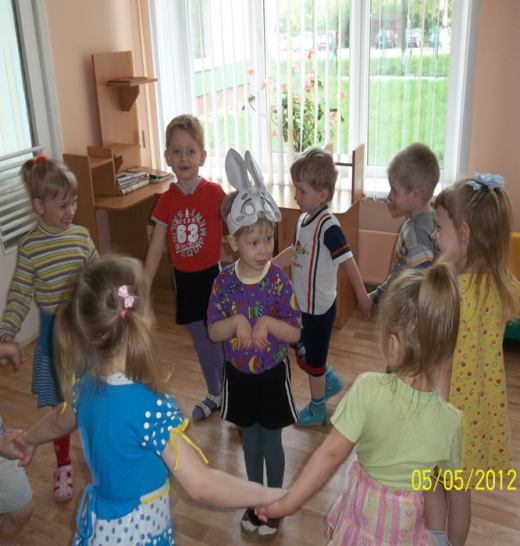 Рабочая  зона
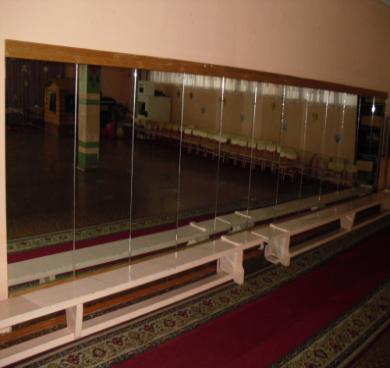 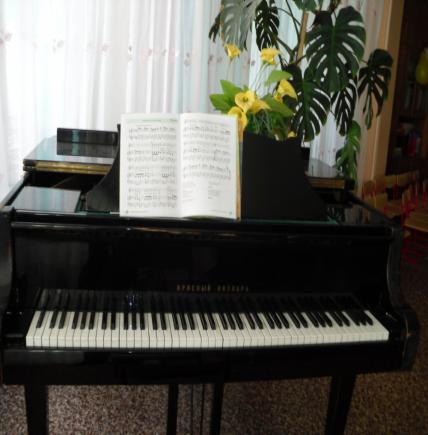 Активная зона
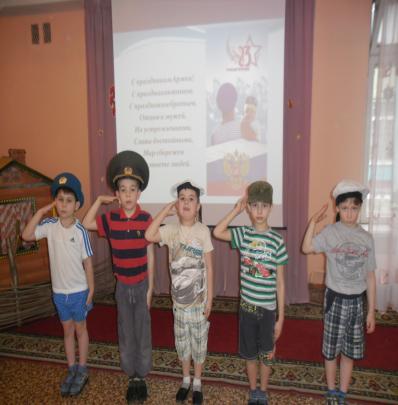 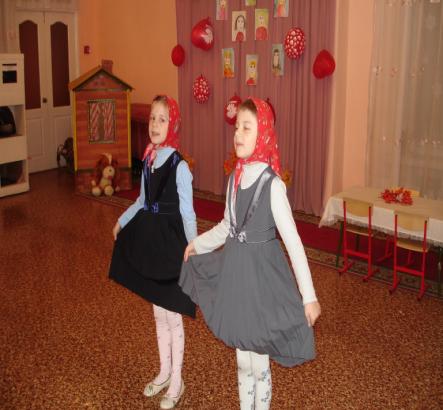 Развивающая предметно-пространственная средав ДОУ должна быть:
содержательно-насыщенной,
трансформируемой,
полифункциональной,
вариативной,
доступной,
безопасной.
Программы и методические пособия
Программы
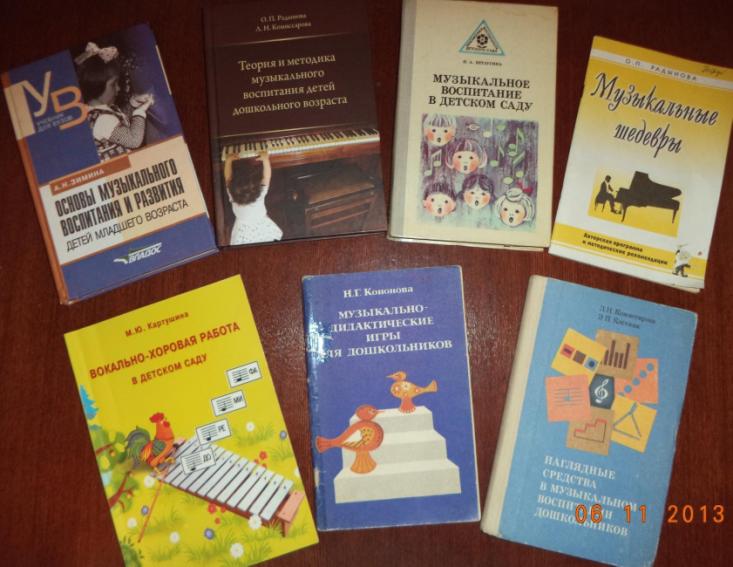 Журналы
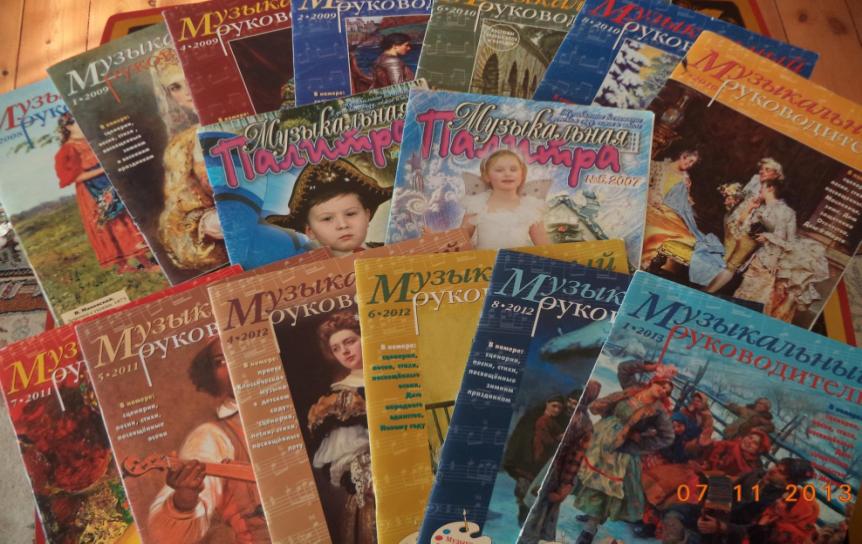 Аудиотека
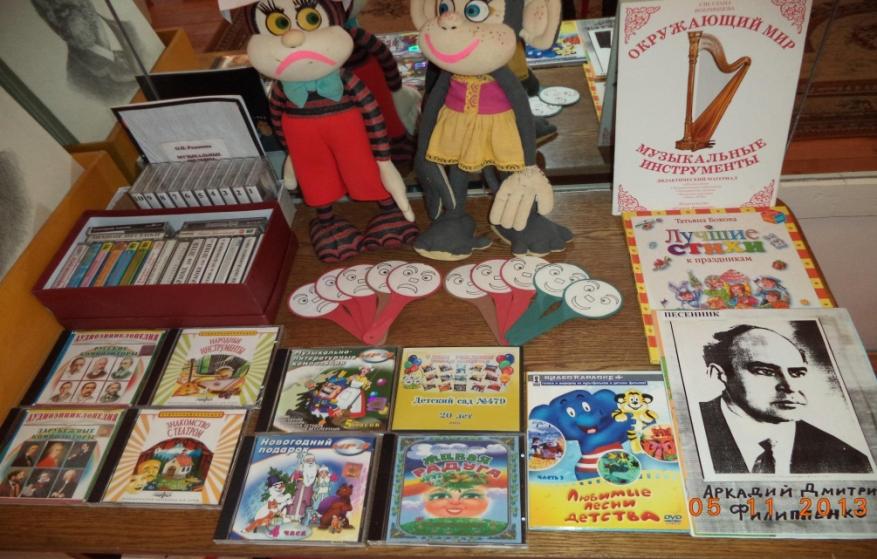 Портреты композиторов
Советские композиторы
Русские композиторы
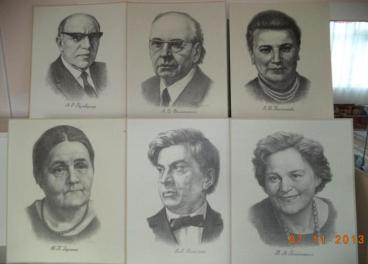 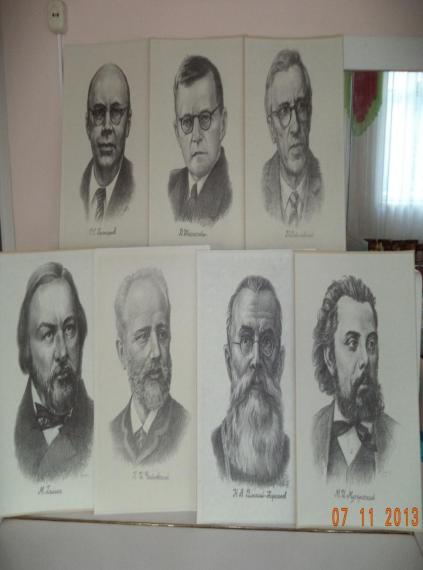 Детские композиторы
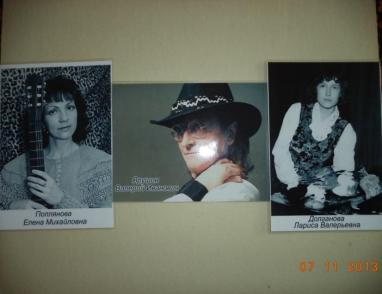 Музыкально-дидактические игры и пособия
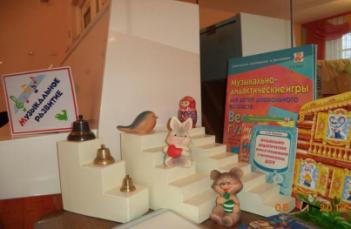 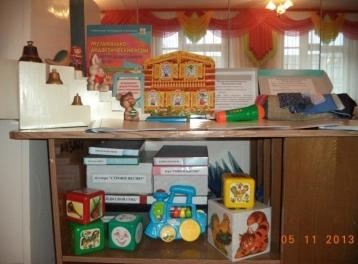 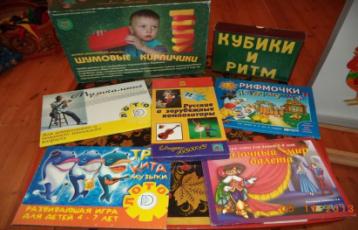 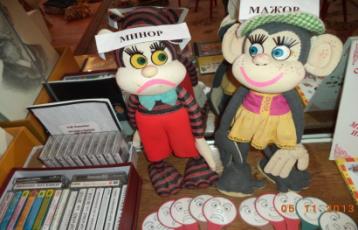 Детские музыкальные инструменты
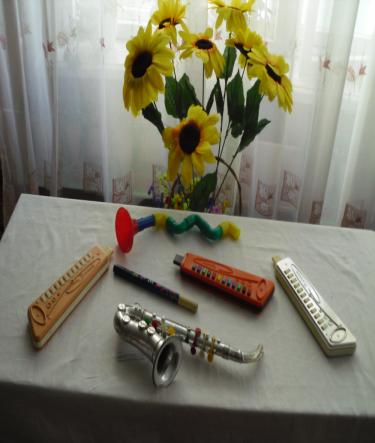 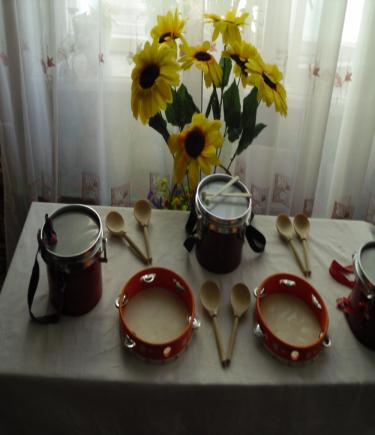 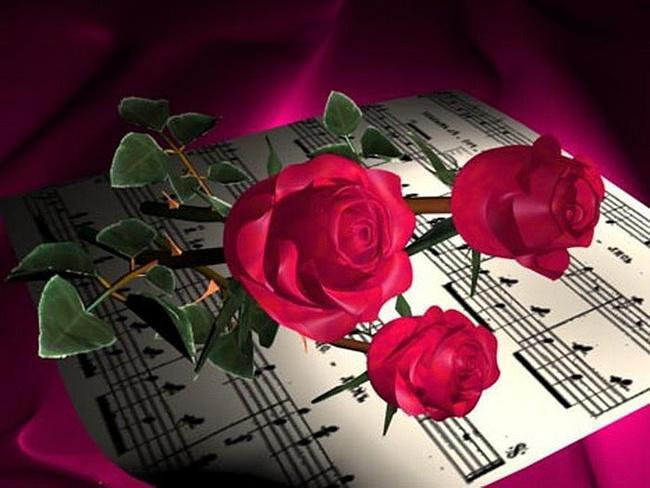 Спасибо за внимание!